What’s Developmental Disabilities Got To Do With It?PRIMARY CARE CHALLENGES & DEVELOPMENTAL DISABILITIES
Dr. Sheryl White-Scott, FACP, FAAIDD
Medical Consultant, The Boggs Center on Developmental Disabilities - RWJMS
Medical Specialist, Metro DDSO, NYSOPWDD
Assistant Clinical Professor, New York Medical College
Building Capacity to Improve Adult Health Care for Patients with I/DD 
 is a project of The Boggs Center with funding from the NJ Council on Developmental Disabilities
Overview
Who ?

What?

How?
2
[Speaker Notes: Quick survey of who the participants are in the audience.
-medical students, interns/residents, attendings, nurses, pharmacists

Personal story to connect with the topic and the content
-Credentials

Connection with Monmouth Medical Center

Summary of the content for the presentation – case based presentation to illustrate medical needs of adults with I/DD.]
Objectives
By the end of this session participants should be able to:

Identify definitions and demographics of Intellectual and other Developmental Disabilities (I/DD).

Describe clinical challenges to providing medical care for adults with I/DD in primary care settings.

Utilize available resources to develop solutions that support medical management of adults with I/DD.
3
[Speaker Notes: Survey the audience for involvement in care of individuals with DD

Identify the challenges in providing clinical care

Develop possible solutions and identify resources]
Developmental Disabilities
Intellectual Disabilities 
Cerebral Palsy
Autism
Epilepsy
Significant Learning Disabilities
Other Neurological Conditions
4
[Speaker Notes: People first language


Anecdote about DD


Resources for definitions – citation for law & AAIDD]
Demographics
Prevalence Rates

1.49 % , about 4 million adults
1.5 million females
2.4 million males 

National Health Interview Survey – Disability Supplement 1995
5
[Speaker Notes: Connect the numbers of individuals with I/DD with patient panels in practice
NCBDDD Tracking Activities – Autism and Developmental Disabilities Monitoring (ADDM) and Metropolitan Atlanta Developmental Disabilities Surveillance Program (MADDSP)]
Clinical Presentation – A.S.
27 YO Male with Down Syndrome & Mild I/DD presents to emergency room with his Mom & Dad.
Present Medical History
Significant for new onset of abdominal discomfort and emesis x 1
Past Medical History
Hypothyroidism on Synthroid
Physical Exam 
Vital Signs BP – 90/60 P – 110 T – 98.1 O2 Sat – 98 %
Abdomen – Positive Bowel Sounds in all four quadrants, soft, nontender, no distension
6
[Speaker Notes: Patient Presentation – Young male with I/DD living at home with family. Involves both ER and inpatient services.]
Clinical Presentation – A.S.
Clinical Management
Initial ER assessment resulted in diagnosis of viral gastroenteritis.
Discharged home with instructions to drink fluids and return if no improvement.
Return to ER the next day due to persistent emesis, labs done and glucose is 995.
Admitted to medical unit, challenges to obtain labs and adhere to dietary restrictions.
7
[Speaker Notes: Clinical Challenges & Solutions:
Clinical presentations may be atypical and variable.
Comprehensive history & physical are indicated
Communication methods and natural supports assist health professionals]
Across The Lifespan
Shortage of Health Professionals

Access to Quality Care

Transitions
8
[Speaker Notes: Clinical Connection with needs for primary care & DD

Educational services to promote education and awareness of physicians.

Medical care does not translate into quality care

Transitions from different stages – children to adult and adult to seniors to be highlighted]
The Current State of Health Care for People With Disabilities
Elements of Effective Health Care
Professional education and training
Coordinated care with a team approach
Tools to ensure effective communication with patients
Allowing more time for medical visits
Accessible diagnostic  and other  equipment
9
[Speaker Notes: Clinical interventions can make a difference. Review the listed options.]
Clinical Presentation Outcome – A.S.
Clinical Outcome
Diagnosed with Type I Diabetes
Discharged home on insulin and oral hypoglycemic medications
Continues to have challenges with insulin regimen, fingersticks & dietary restrictions
Clinical Challenges & Resolutions
Clinical presentations may be atypical and variable
Comprehensive history and physical are indicated
Communication methods and natural supports are the key
10
[Speaker Notes: Using technology – Dexcom for continuous glucose monitoring
Education for patient and family
Ongoing relationship with primary care physician]
Barriers to Health Care
Lack of information
Shortage of appropriately trained health providers
Access and transportation problems
Lack of appropriate equipment
Lack of health insurance coverage
Cultural and language barriers
Limited patient education materials

HEALTHY PEOPLE 2010, SURGEON GENERAL’S REPORT ON HEALTH DISPARITIES AND MENTAL RETARDATION 2002
11
[Speaker Notes: Healthy People 2010: Chapter 6	www.healthy people.gov
Health Disparities Conference		www.surgeongeneral.gov/topics/mental retardation

Barriers for physically impaired: May require assistance to gain positioning for exam, May have communication difficulties
Appearance may give misperception of abilities

Providers: No specific training, negative attitudes, lack of support staff, lack of time, condescending attitude due to lack of information about disability, communication problems

Being able to make an informed choice

Barriers compounded by poverty and racial/ethnic disparities]
Focus Group - Rutgers Robert Wood Johnson Medical School
Barriers to Care
Limited knowledge and ability to communicate
Lack of knowledge of community resources
Lack of psychiatric and behavioral consultation & treatment

FOCUS GROUP – DIVISION OF GENERAL INTERNAL MEDICINE, DEPT OF MEDICINE (11/15/18)
12
[Speaker Notes: Need for a tertiary resource to provide expert consultation and back up
Grand Rounds format
Expand psychiatric and behavioral resources
Establish an expert medical resource to provide consultation
Enhance care coordination to link patients with community services and supports]
Clinical Presentation – Q.G.
42 YO Male with Autism, Hypertension & Moderate I/DD presents to clinic with group home staff
Present Medical History 
significant for swelling of the right jaw with no visible pain or discomfort with some difficulty eating.
Past Medical History 
Hypertension controlled with HCTZ and Amlodipine
Physical Exam – 
Vital Signs BP - 160/100 P  92 T – 97.2 O2 Sat – 97 %, 
HEENT significant for swelling of right mandible, no point tenderness appreciated, unable to examine oral cavity, keeps teeth clenched.
13
[Speaker Notes: Clinical Presentation – Adult male with Autism & I/DD. Review challenges in data collection.  Diagnostic consideration with challenging behaviors in dealing with adults with Autism.
Brief overview of medical issues as comorbidities with Autism.]
Clinical Presentation – Q.G.
Clinical Management
Sent to ER for evaluation and diagnosed with Cellulitis started on Amoxicillin.
Dental evaluation one day following ER evaluation and BP – 82/54 P – 60
Sent back to ER for evaluation and treatment. 
Hypotension corrected with fluids. 
Nurse reports swallowing meds not chewing due to pain
14
[Speaker Notes: Pain management
Hypotension secondary to medications now swallowing instead of chewing?
Support personnel are very essential
Look for clinical cues]
Core Competencies on Disability for Health Care Education (April 2018)
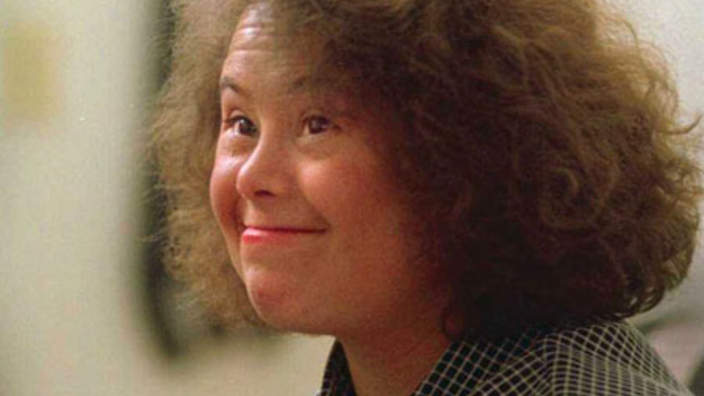 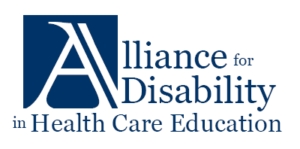 15
[Speaker Notes: Education and training one of the barriers of care. Resources including Core Competencies build foundation for education and trauma.
Check to see how these measures can be implemented in your training programs and discuss any barriers or solutions.]
Education of Health Professionals
Core Competencies on Disability for Health Care Education (Alliance)
http://go.osu.edu/disabilitycompetencies
Resource Modules on Health of People with Intellectual Disabilities (LEND)
http://www.iddhealthtraining.org
Healthcare for Adults with I/DD: Toolkit for Primary Care Providers
https://vkc.mc.Vanderbilt.edu/etoolkit
AADMD Virtual Grand Rounds (American Academy of Developmental Medicine and Dentistry)
https://aadmd.org
H-CARDD – Health Care Access Research and Developmental Disabilities (Canadian)
www.hcardd.ca
16
[Speaker Notes: Review and give brief overview for these web based resources.]
Clinical Presentation – Q.G.
Diagnoses:
 Fracture of Right Mandible
Abscess
Clinical Management:
Dental Clinic refers to Medical Clinic 
Consultation for medical clearance for dental surgery under general anesthesia
17
[Speaker Notes: Pain management
Polypharmacy
Medical Management]
Clinical Presentation – Q.G.
Outcome:
Surgery completed, fracture healed, abscess resolved
Clinical Challenges & Resolutions
Pain management in acute settings
Medical management of comorbidities
Completion of routine medical tests and procedures with challenging behaviors
18
[Speaker Notes: Clinical Challenges & Resolutions:

1. Pain management in acute settings, Pain is the fifth vital  sign, Measures of pain in adults with I/DD

2. Medical management of comorbidities

3. Completion of routine medical tests and procedures with challenging behaviors (Autism)]
Statistics
Current estimates are that there are 641,000 adults age 60 and older with intellectual and other developmental disabilities.
This will double to 1,242,794 by 2030 when all of the post World War II “baby boom” generation, born between 1946 – 1964, will be in their sixties.
19
[Speaker Notes: Updated statistics looking at the aging of individuals with I/DD]
Secondary Disabilities
“Secondary disabilities are those conditions that are related to an individual’s primary disability and can result in further deterioration in health status, functional capacity, and quality of life”

~ INSTITUTE OF MEDICINE, 1991
20
[Speaker Notes: Connect with clinical presentation case]
Secondary Conditions
Many are preventable or the impact can be minimized

Appropriate interventions/treatment can be used

If untreated, may cause decline in abilities or health

Can have a great impact on quality of life
21
Clinical Presentation – I.F.
70 YO female with Epilepsy and Profound I/DD presents to urgent care with group home staff and elderly aunt.
Present Medical History 
significant for a cough and swelling of her right knee.
Past Medical History 
significant for epilepsy controlled for many years on phenobarbital and valproic acid. 
No recent seizures reported. 
Nonambulatory and mobility via wheelchair.
Physical Exam – 
Vital Signs BP – 100/70 P – 64 R- 16 T – 99.2 O2 Sat – 94 % 
Lung exam significant for a few coarse ronchi, no rales or wheezes. 
Right lower extremity edema, no erythema, no increased warmth, grimaces with range of motion
22
[Speaker Notes: Clinical presentation for older adult with I/DD. Management challenges with aging and long term comorbidities/medications.]
Clinical Presentation – I.F.
Clinical Management 
Started on oral antibiotics for bronchitis and returned home from clinic
Two days later cough improved 
Physical exam noted increased swelling of right lower leg
Returned to medical clinic for evaluation
23
[Speaker Notes: Clinical Challenges & Resolutions:
Complications with long term use of medications, Polypharmacy
Secondary comorbidities with I/DD
Aging and end of life issues]
Life Expectancy & DD
Chronic Respiratory Infections
Heart Conditions
Infections
Reduced Mobility
Epilepsy & Refractory Seizures
Dependency in eating & toileting
Severe & Profound Intellectual Disabilities
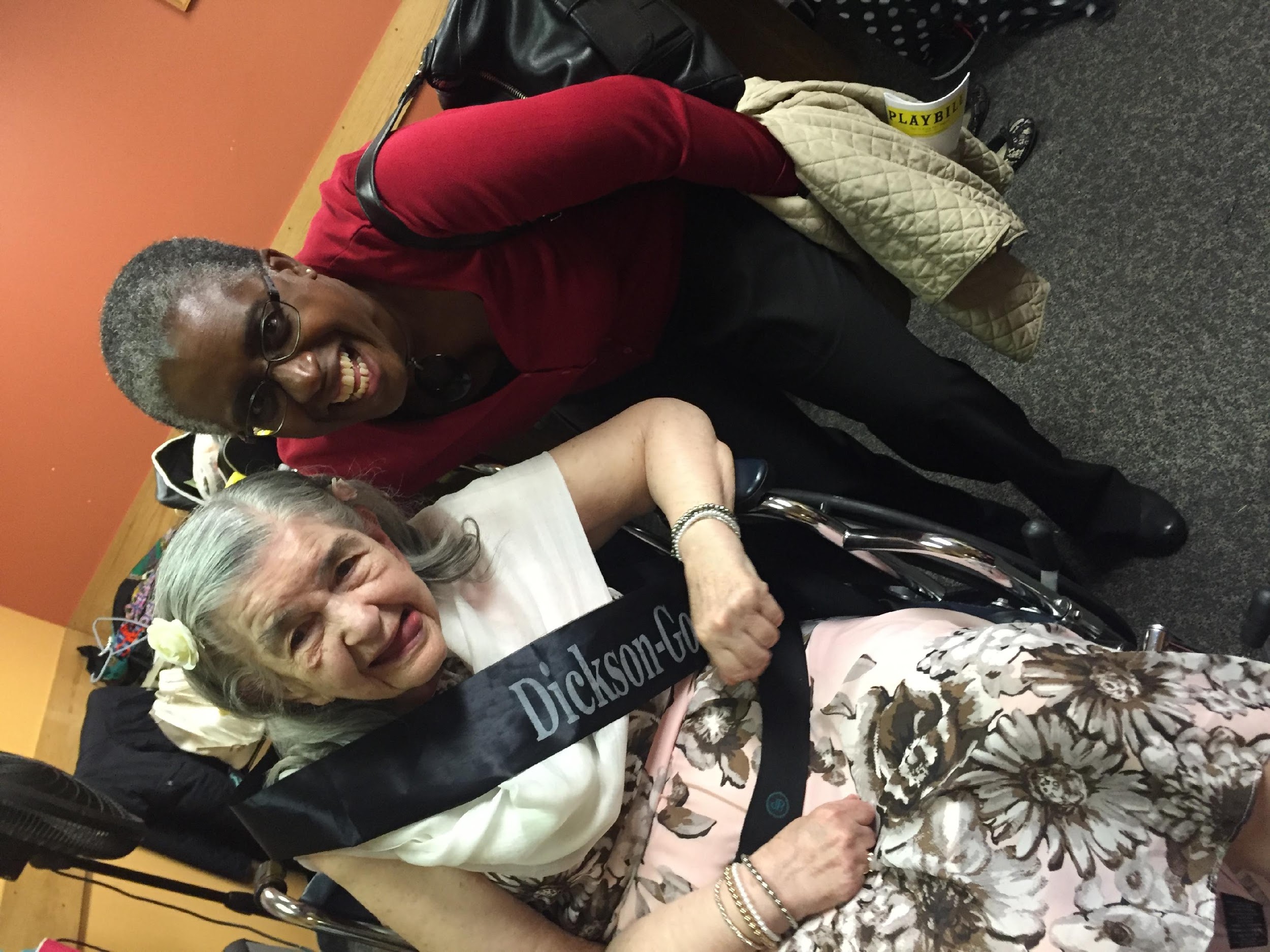 24
[Speaker Notes: Current COVID – 19 Outbreak]
Clinical Outcome – I.F.
Diagnoses:
 Fracture of Right Femur and Osteoporosis
Clinical Challenges & Resolutions
Complications with long term use of medications
Secondary comorbidities with I/DD
Aging and end of life issues
25
[Speaker Notes: Etiology of fracture, ? Pathological versus abuse, Identify clinician's schedule and needs.]
Osteoporosis Risk Factors: DD
Women:
Amenorrhea (absence/irregular periods)
Post menopausal
Nulliparous
Caucasian or Asian Ethnicity
Very thin or small stature
Down Syndrome, Turner Syndrome
26
[Speaker Notes: Nutritional – Enteral Feedings, Failure to Thrive
Gyn – Obtaining histories, menstrual chart, genetic syndromes]
Osteoporosis Risk Factors: DD
Epilepsy
Long term use of medications 
Anticonvulsants, Steroids, PSYCHOTROPICS
Nutritional & GI Comorbidities
Limited sun exposure
Decreased weight bearing activities
Prolonged immobility
Related Endocrine Disorders -Hypothyroidism
27
[Speaker Notes: Comorbid psychiatric conditions and use of psychotropic medications

Genetic syndromes that  impact bone mineral turnover, for example Turner’s Syndrome]
Osteoporosis: Screening/Treatment
Clinical Assessment
Assess for pain or changes in gait/mobility on every visit
Testing
DEXA Scan
Treatment
Alendronate/Denosumab/Zoledronic Acid
28
[Speaker Notes: Challenges with exam and testing. Is sedation indicated?
Denosumab (Prolia) Monoconal Antibody
Teriparatide (Forteo) Parathyroid hormone
Zoledronic Acid (Reclast, Zometa) 
Alendronate (Fosamax) Biphophonate]
Osteoporosis: Prevention
Adequate Nutrition (Calcium/Vitamin D)
Weight Control
Exposure to sunlight
Optimize Seizure control
Avoid caffeine, nicotine
Exercise/Fall prevention
29
[Speaker Notes: Challenges to implementing prevention efforts.]
End Of Life Issues
Decision Making
Advance Directives
Bereavement Counseling
Planning & Interventions
30
[Speaker Notes: General overview, specifics will vary depending on location and individual needs.]
Take Home Points
List two solutions to clinical challenges for health professionals providing care to individuals with developmental disabilities
_____________________________
_____________________________
31
[Speaker Notes: Reviewed definitions and demographics
Discussed barriers and challenges to health care management’
Illustrated solutions to health care challenges


I would challenge you to be aware and consider changes you can make in terms of your management with individuals with I/DD or is you teach residents or are in subspecialty how you can collaborate your improved health care]
Take Home Points
Individuals with developmental disabilities are a diverse group 
Awareness & knowledge of developmental disabilities will enhance health care delivery
Health & Wellness is the key across the lifespan
32
[Speaker Notes: This is the overview I hope there will be an opportunity to follow up with case conferences or future grand rounds on specific topics that would be of interest

The Boggs Center is an excellent resource for New Jersey and Rutgers Robert Wood Johnson System]
References
Alliance for Disability in Health Care Education (2018). Core Competencies on Disability for Health Care Education. Peapack, NJ: Alliance for Disability in Health Care Education. Http://www.adhce.org 
Anderson, Lynda Lahti, et al. “The State of the Science of Health and Wellness for Adults With Intellectual and Developmental Disabilities.” Intellectual and Developmental Disabilities, vol. 51, no. 5, Oct. 2013, pp. 385–398., doi:10.1352/1934-9556-51.5.385.
“Are Autism and Overeating Linked?” Https://Columbian.gwu.edu/, Columbian College of Arts & Sciences, 11 Oct. 2017, columbian.gwu.edu/are-autism-and-overeating-linked.
Daniel, Hilary, et al. “Addressing Social Determinants to Improve Patient Care and Promote Health Equity: An American College of Physicians Position Paper.” Annals of Internal Medicine, 17 Apr. 2018, pp. 577–578.
Hall, Allyson, et al. “Patterns in Primary Health Care Utilization Among Individuals With Intellectual and Developmental Disabilities in Florida.” Intellectual and Developmental Disabilities, vol. 45, no. 5, Oct. 2007, pp. 310–322., doi:10.1352/0047-6765(2007)45[310:piphcu]2.0.co;2.
Krahn, Gloria L., and Michael H. Fox. “Health Disparities of Adults with Intellectual Disabilities: What Do We Know? What Do We Do?” Journal of Applied Research in Intellectual Disabilities, vol. 27, no. 5, Sept. 2014, pp. 431–446., doi:10.1111/jar.12067.
Mcneil, Catriona M. “The Promise.” Annals of Internal Medicine, vol. 171, no. 3, 6 Aug. 2019, pp. 218–219., doi:10.7326/m18-2403.
Minihan, Paula M., et al. “Desired Educational Outcomes of Disability-Related Training for the Generalist Physician: Knowledge, Attitudes, and Skills.” Academic Medicine, vol. 86, no. 9, Sept. 2011, pp. 1171–1178., doi:10.1097/acm.0b013e3182264a25.
Peterson-Besse, Jana. “Impact.” Institute on Community Integration, 2016, ici.umn.edu/products/impact/291/291.pdf.
Rudowitz, Robin, et al. “10 Things to Know about Medicaid: Setting the Facts Straight.” The Henry J. Kaiser Family Foundation, Kaiser Family Foundation, 12 Mar. 2018, www.kff.org/medicaid/issue-brief/10-things-to-know-about-medicaid-setting-the-facts-straight/.
Sullivan, William F., et al. “Primary Care of Adults with Intellectual and Developmental Disabilities: 2018 Canadian Consensus Guidelines.” Le Médecin De Famille Canadien, vol. 64, Apr. 2018, pp. 254–279.
Swetlik, Carol, et al. “Adults with Autism Spectrum Disorder: Updated Considerations for Healthcare Providers.” Cleveland Clinic Journal of Medicine, vol. 86, no. 8, Aug. 2019, pp. 543–553., doi:10.3949/ccjm.86a.18100.
Trollor, Julian N., et al. “Intellectual Disability Health Content within Medical Curriculum: an Audit of What Our Future Doctors Are Taught.” BMC Medical Education, vol. 16, no. 1, 2016, pp. 1–9., doi:10.1186/s12909-016-0625-1.
Wilkinson, Joanne, et al. “‘Sometimes I Feel Overwhelmed’: Educational Needs of Family Physicians Caring for People with Intellectual Disability.” Intellectual and Developmental Disabilities, vol. 50, no. 3, June 2012, pp. 243–250., doi:10.1352/1934-9556-50.3.243.
33
[Speaker Notes: Reminder not to read. Available resources and references for adults with I/DD]
Contact Information
Dr. Sheryl White-Scott

Developmental Disabilities
Medical Specialist

swhitescottmd@mac.com
34
[Speaker Notes: Bernard Carabello – misdiagnosed during his childhood as having mental retardation, he has cerebral palsy without cognitive disabilities and lived at Willowbrook from age 3 to 21 in 1972. Now we count him as a colleague, just retired, and a friend but now advocates for others. Remember to keep the individual first.

We know we will not be able to cover everything in this presentation so please know that we are available for your questions or concerns.]
Questions ?
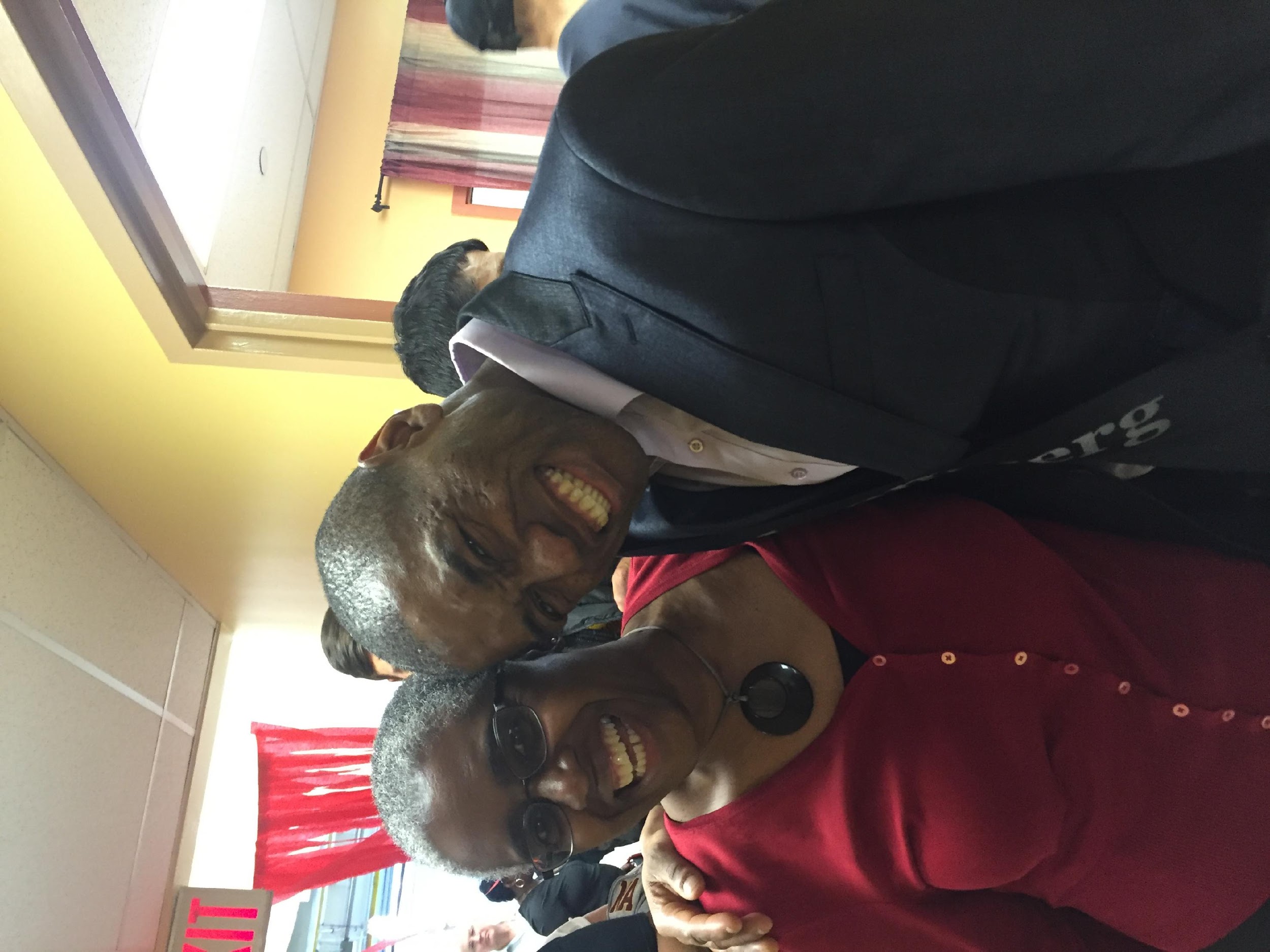 35
Funding Acknowledgment & Disclaimer
This work is supported with a grant funded by the New Jersey Council on Developmental Disabilities, in part by grant number 2001NJSCDD-02, from the U.S. Administration for Community Living, Department of Health and Human Services, Washington, D.C. 20201. Grantees undertaking projects with government sponsorship are encouraged to express freely their findings and conclusions. Points of view or opinions do not, therefore, necessarily represent official ACL policy.